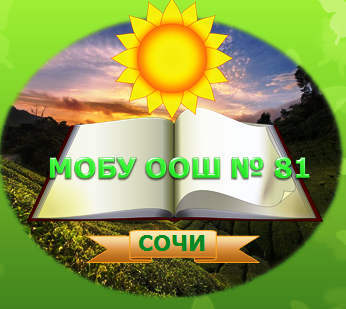 МОБУ ООШ № 81
Отчёт о деятельности  КИП за 2020 год
Тема: «Образовательный туризм как средство социализации обучающихся и расширения внеурочного пространства  сельской школы в условиях ФГОС»
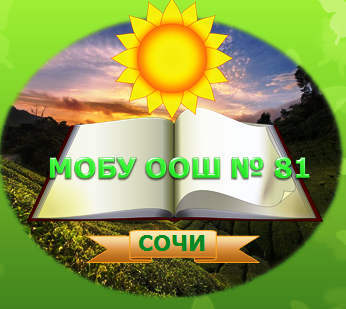 ЦЕЛЬ:
определение наиболее оптимальных путей 
социализации обучающихся и расширения внеурочного
 пространства  сельской школы в условиях
 реализации федерального государственного образовательного 
стандарта 
на основе образовательного туризма.
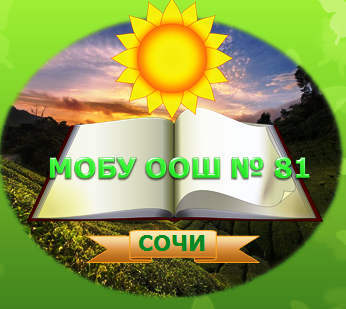 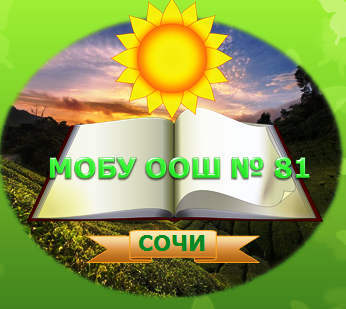 Задачи отчётного периода:
Анализ результатов реализации проекта и определение дальнейших 
перспектив развития школы;
Закрепление в нормативных актах школы образовательных
 инновационных практик
Выявление механизмов трансляции инновационного опыта;
Издание сборника методических рекомендаций
Размещение «Готовых продуктов» проекта на сайте школы
Трансляция методических рекомендаций
«Готовые продукты» КИП МОБУ ООШ № 81 по теме : «Образовательный туризм как средство социализации обучающихся и расширения внеурочного пространства сельской школы в условиях ФГОС»
Нормативные  документы  управления инновационной деятельностью  школы;
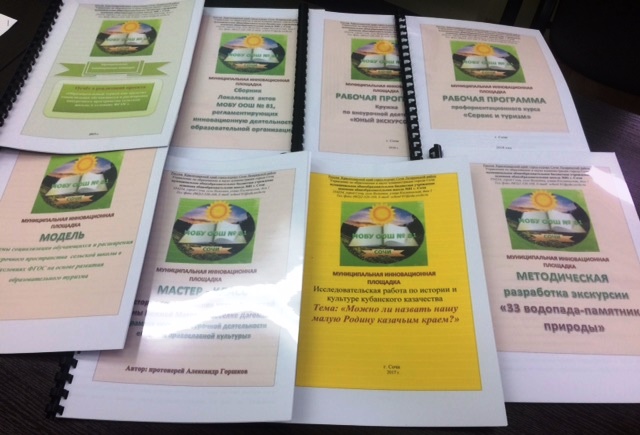 Модель социализации обучающихся и расширения внеурочного пространства на основе образовательного туризма;
Программы по урочной и внеурочной деятельности: «Юный экскурсовод», программа профориентационного курса «Сервис и туризм»;
Разработки экскурсий;
Положение о мониторинге социализации, 
оценка качества инновации
Видеоролики
Трансляционная деятельность
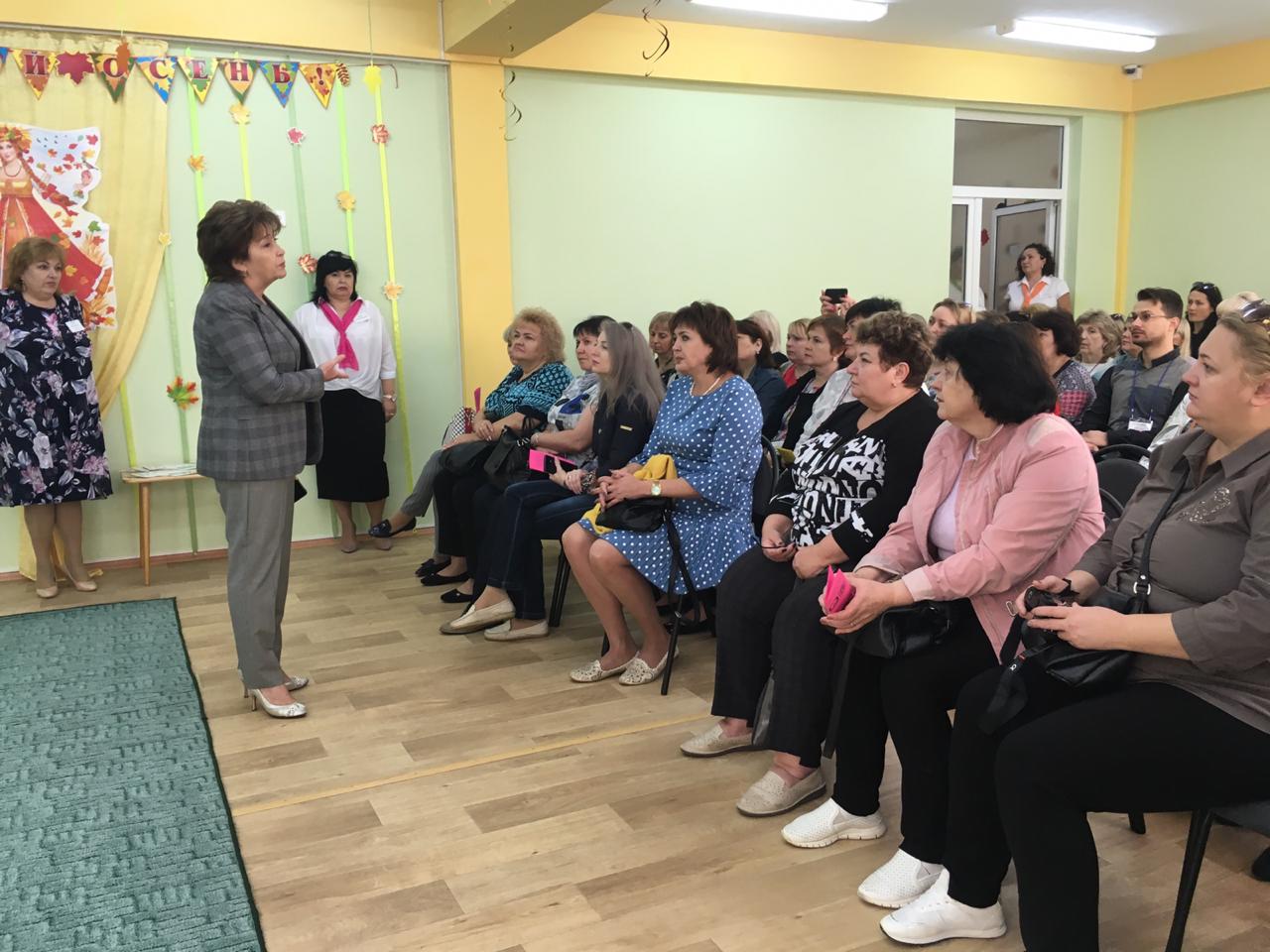 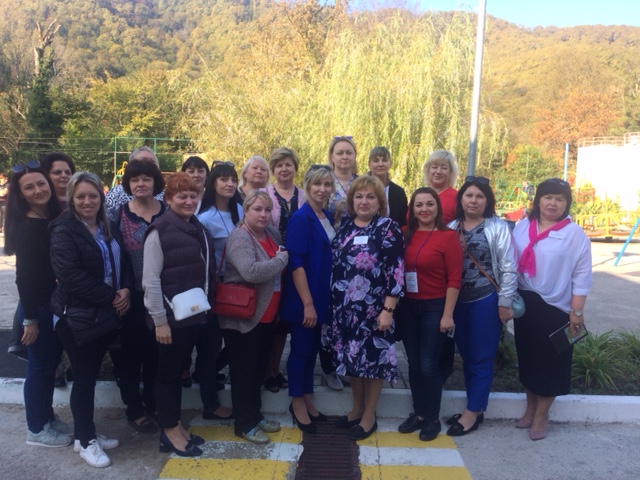 Семинар для руководителей ОУ г. Ростов-на-Дону
(138 руководителей)
Тема: «Социальное партнёрство»
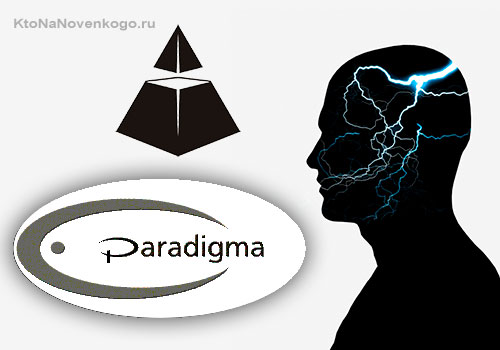 Формирование новой образовательной                    парадигмы сельской школы
НОРМАТИВНО- ПРАВОВАЯ БАЗА
МЕТОДОЛОГИЧЕСКАЯ ОСНОВА
ДУХОВНО-НРАВСТВЕННЫЕ ЦЕННОСТИ
ИННОВАЦИОННЫЙ ПОИСК
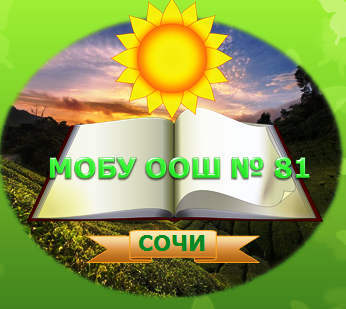 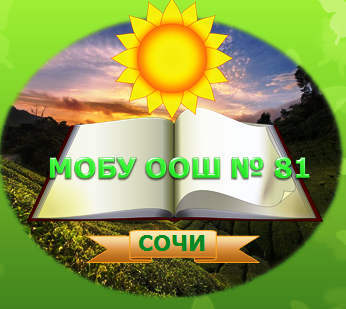 Прогноз дальнейших действий
Развитие направления «Сельский туризм»
Разработка образовательных маршрутов
Виртуальные экскурсии
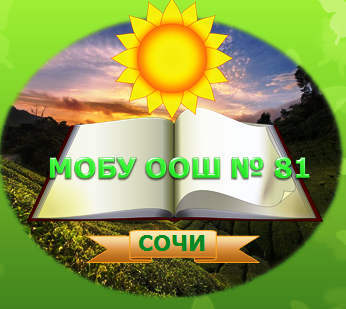 МОБУ ООШ № 81 - системообразующее звено 
в социокультурной динамике Волковского сельского округа, является
 одновременно как заказчиком, так  и носителем инновационных технологий, 
тем самым обеспечивает условия для развития
 образовательной организации и всего сельского округа 
в современных социально-экономических условиях
 города Сочи  и Краснодарского края. 
Участники образовательных отношений  
 становятся примером истинного патриотизма, воспитанности, успешности,   
бережного отношения к  истории и настоящему родного края, 
города, села и школы как центра образования,
 культуры, воспитания, взросления, становления личности.
http://81.sochi-schools.ru/kraevaya-innovatsionnaya-ploshhadka/